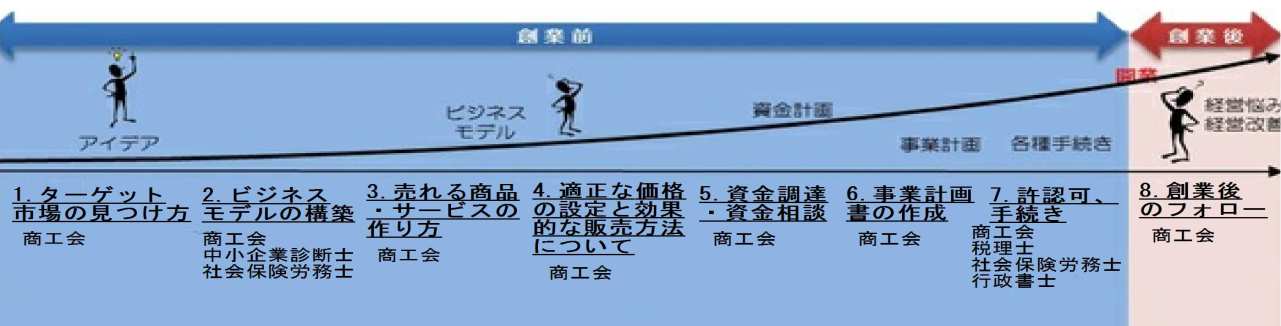 ＜全体像＞　
　　　　※下線は特定創業支援事業
国富町商工会
・個別創業塾の実施（別表２）
・創業者のフォローアップ
・補助金活用等の支援
金融機関
・経営金融等相談窓口
・金融支援
国富町
連 携
・ワンストップ相談窓口（別表１）
・創業希望者の情報管理
・補助金活用等の支援
・空き店舗活用等の支援
連 携
地元農業協同組合
・農業全般に関する相談
・情報提供
その他の協力団体
・情報提供
・補助金等の支援
・販路開拓等
創業希望者、創業者
1